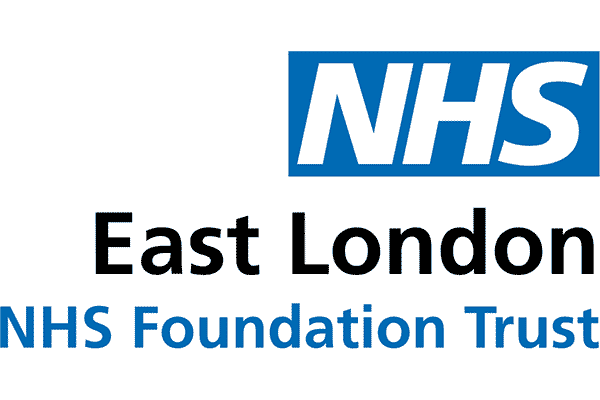 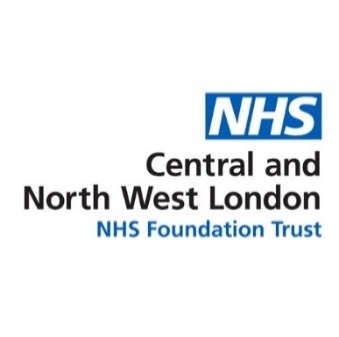 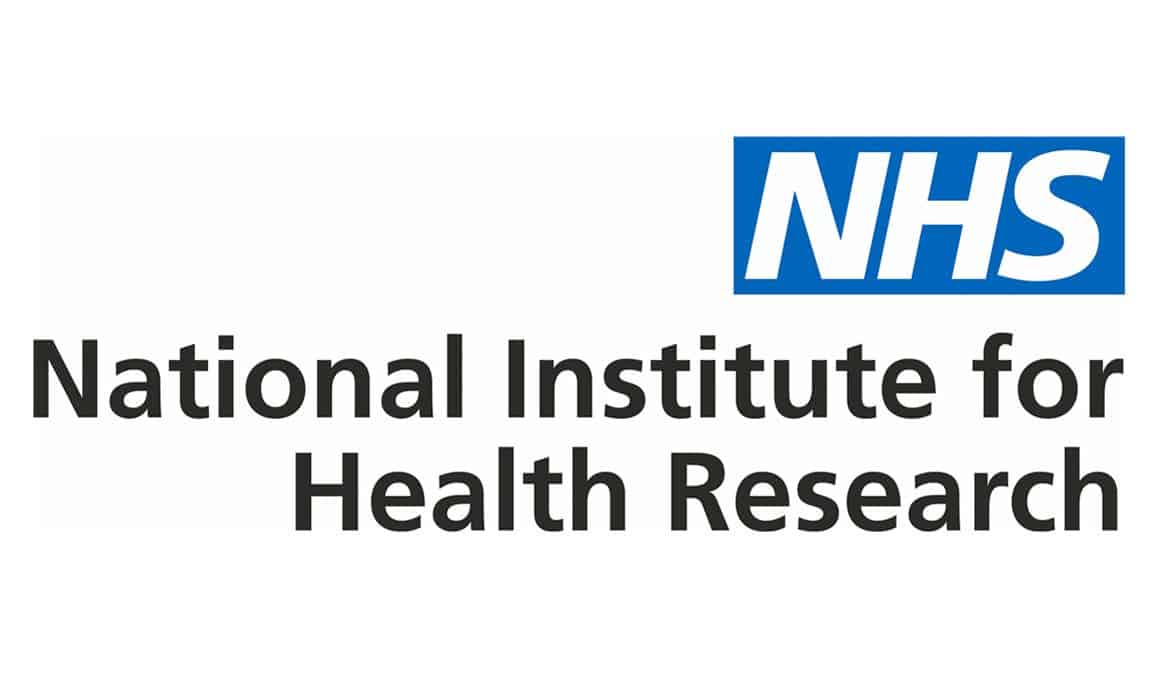 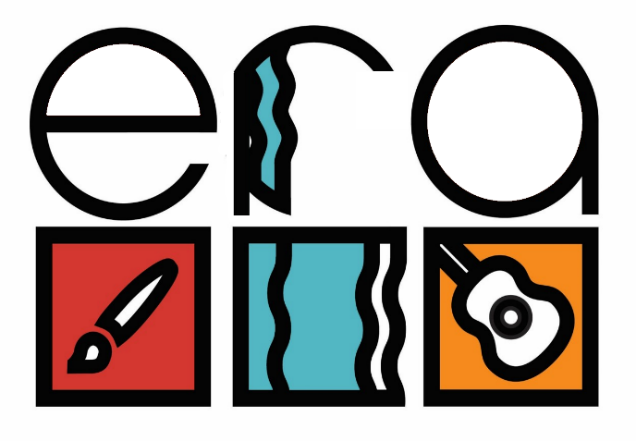 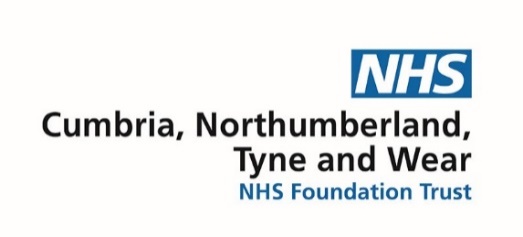 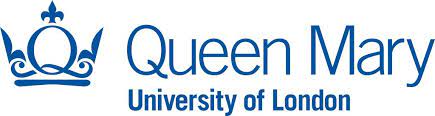 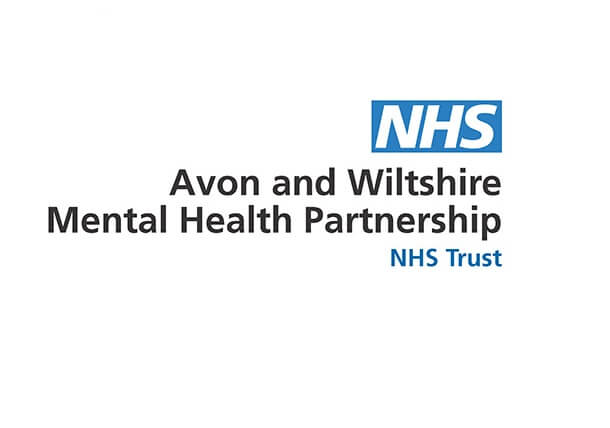 ERA Study - Effectiveness of group arts therapies compared to group counselling for                             diagnostically heterogeneous patients: Randomised controlled trial in mental health services.
ERA is the largest study of group arts therapies conducted in adult mental health to date
     429 participants recruited to receive a 40 session group intervention in the arts therapies of their choice OR counselling 

43 groups delivered – that’s over 1720 clinical sessions of which 34 groups and 1360 sessions were delivered in ELFT

46 clinical staff involved  – 24 arts therapists, 9 group counsellors. 13 co-facilitators joined from local services and included
      nurses, assistant psychologists, recovery college peer tutors, social therapists and community health clinicians

Partnership working with community sites including Bunyan Museum, Brady Centre and Rokeby Together Café

Clinical delivery completed, research follow up rate is at 82%. Findings expected late 2024 – watch this space!

Qualitative feedback from clients has been very positive










Chief Investigators: Catherine Carr, Stefan Priebe		    Trial Manager: Emma Medlicott			Clinical Lead: Jennifer French
“It made me concentrate more, it’s made me trust people a little bit more… And it just made me enjoy my time again because                for the last 2 years I have been a virtual prisoner but this had brought me out again” 

“The people we met were extremely nice. They gelled and I gelled… and I will miss seeing them.… it was brilliant”